Ionic Equilibria III: The Solubility Product Principle
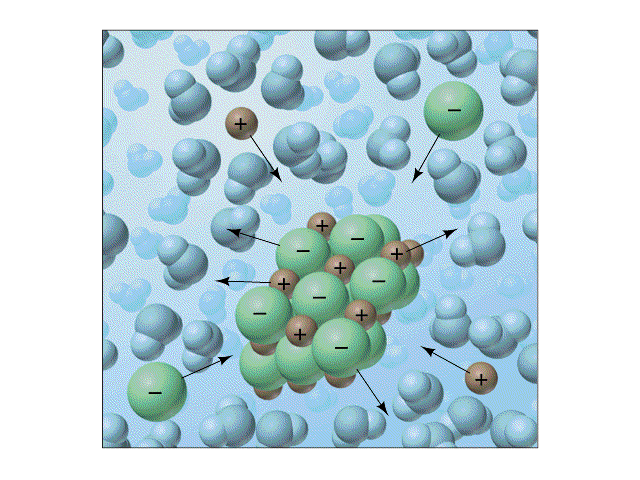 Lesson 7 Objectives
Students should be able to:
1. Write solubility product constant expressions.
 
2. Explain how Ksp values are determined.
 
3. Use Ksp values in chemical calculations.
 
4. Identify common, slightly soluble compounds.
 
5. Outline fractional precipitation and how it can be used to separate ions.
 
6. Outline how simultaneous equilibria can be used to control solubility.
 
7. Describe some methods of dissolving precipitates.
Solubility Product Constants
In equilibria that involve slightly  soluble compounds in water, the equilibrium constant is called the solubility product constant, Ksp.

Example:
BaSO4(s)          Ba2+(aq) + SO42-(aq)

Ksp = [Ba2+][SO42-]
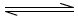 Solubility Product Principle
The solubility product expression for a compound is the product of the concentrations of its constituent ions, each raised to the power that corresponds to the number of ions in one formula unit of the compound.

The quantity is constant at constant temperature for a saturated solution of the compound.

This statement is the solubility product principle.
Determination of Solubility Product Constants
If the solubility of a compound is known, the molar solubility and the value of its solubility product can be calculated.
Example Calculations
Example 20-1: Molar Solubility and Product Constants

Example 20-2: Molar Solubility and Solubility Product Constant








Exercise – 6, 8
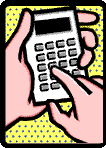 Uses of Solubility Product Constants
When the solubility product for a compound is known, the solubility of the compound in H2O at 25oC can be calculated.
Example Calculations
Example 20-3: Molar Solubilities from Ksp Values










Exercise – 16
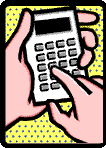 The Common Ion Effect in Solubility Calculations
The common ion effect applies to solubility equilibria just as it does to other ionic equilibria.

Example: Silver acetate, AgCH3COO(s), is a slightly soluble salt:

AgCH3COO(s)         Ag+(aq) + CH3COO-(aq)

If we add another salt that provides one of the product ions, say Ag+ (from AgNO3), this dissolution reaction is shifted to the left (LeChatelier’s Principle).
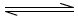 Example Calculations
Example 20-4: Molar Solubilities and the Common Ion Effect










Exercises – 20 & 26
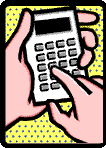 The Reaction Quotient in Precipitation Reactions
Another application of the solubility product principle is the calculation of the maximum concentration of ions that can coexist in solution.

From these calculations, we can determine whether a precipitate will form in a given solution.

The reaction quotient, Q, is useful in such decisions.
Comparing Qsp with Ksp
Example Calculations
Example 20-5: Predicting Precipitate Formation

Example 20-6: Initiation of Precipitation

Example 20-7: Concentration of Common Ion







Exercises – 28, 30, 29 & 32
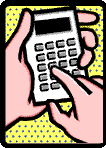 Fractional Precipitation
We sometimes wish to remove selected ions from solution while leaving others with similar properties in solution.

This separation process is called fractional precipitation.
Example Calculations
Example 20-8: Concentration Required to Initiate Precipitation

Example 20-9: Fractional Precipitation









Exercise – 36 & 38
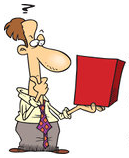 Simultaneous Equilibria Involving Slightly Soluble Compounds
Many weak acids and bases react with many metal ions to form insoluble compounds.

In such cases, we must take into account the weak acid or weak base equilibrium as well as the solubility equilibrium.

The most common examples involve the reaction of metal ions with aqueous ammonia to form insoluble metal hydroxides.
Example Calculations
Example 20-10: Simultaneous Equilibria

Example 20-11: Simultaneous Equilibria

Example 20-12: Simultaneous Equilibira








Exercises – 46, 42 & 44
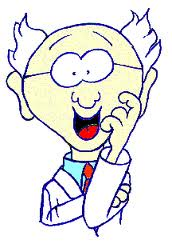 Dissolving Precipitates
A precipitate dissolves when the concentrations of its ions are reduced so that Ksp is no longer exceeded, that is, when Qsp < Ksp.

Precipitates can be dissolved by the following methods:

Converting an ion to a weak electrolyte

Converting an ion to another species by a redox reaction

Complex ion formation
Assignment
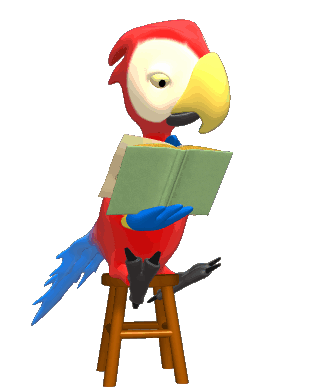 READ: 
General Chemistry (9th Edition) 
Chapter 20: Ionic Equilibria III: The Solubility Product Principle, pages 771 – 793 
Chapter 21: Electrochemistry, pages 794 – 841
References
1. General Chemistry (9th Edition) 
Kenneth W. Whitten 
Raymond E. Davis 
M. Larry Peck 
George G. Stanley 
ISBN-13:978-0-495-39163-0 
ISBN-10:0-495-39163-8